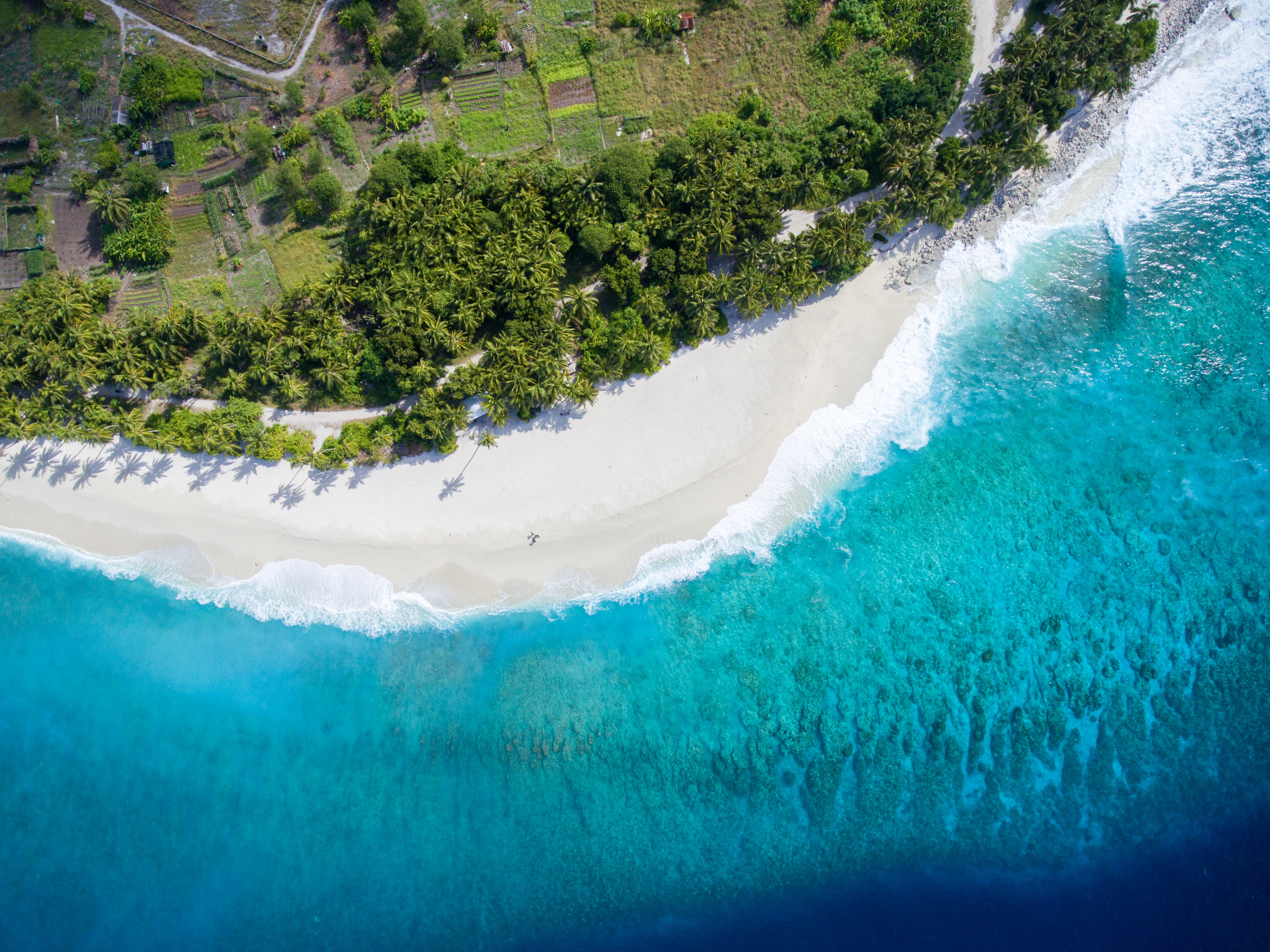 Adoption of IFRS in the Maldives
Mr. Hassan Mohamed - Vice-President
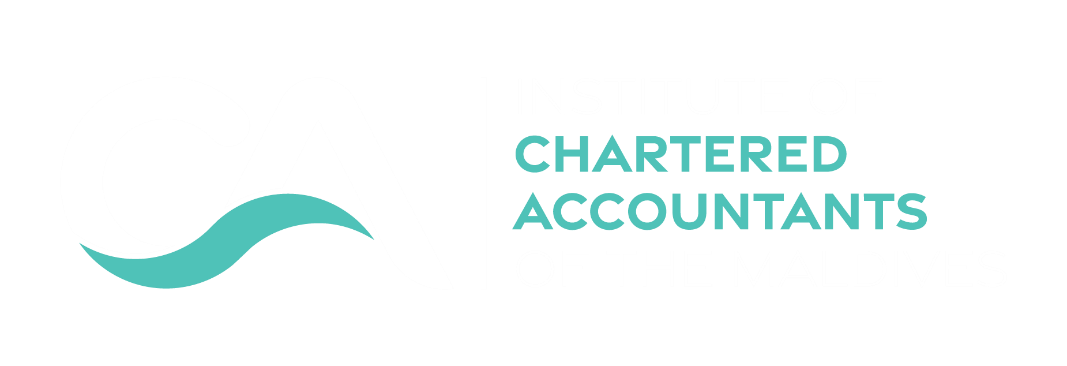 A Corporate Overview
As of 30 June 2022, there are:
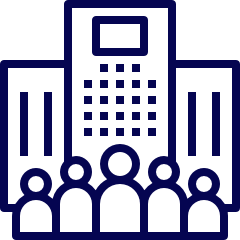 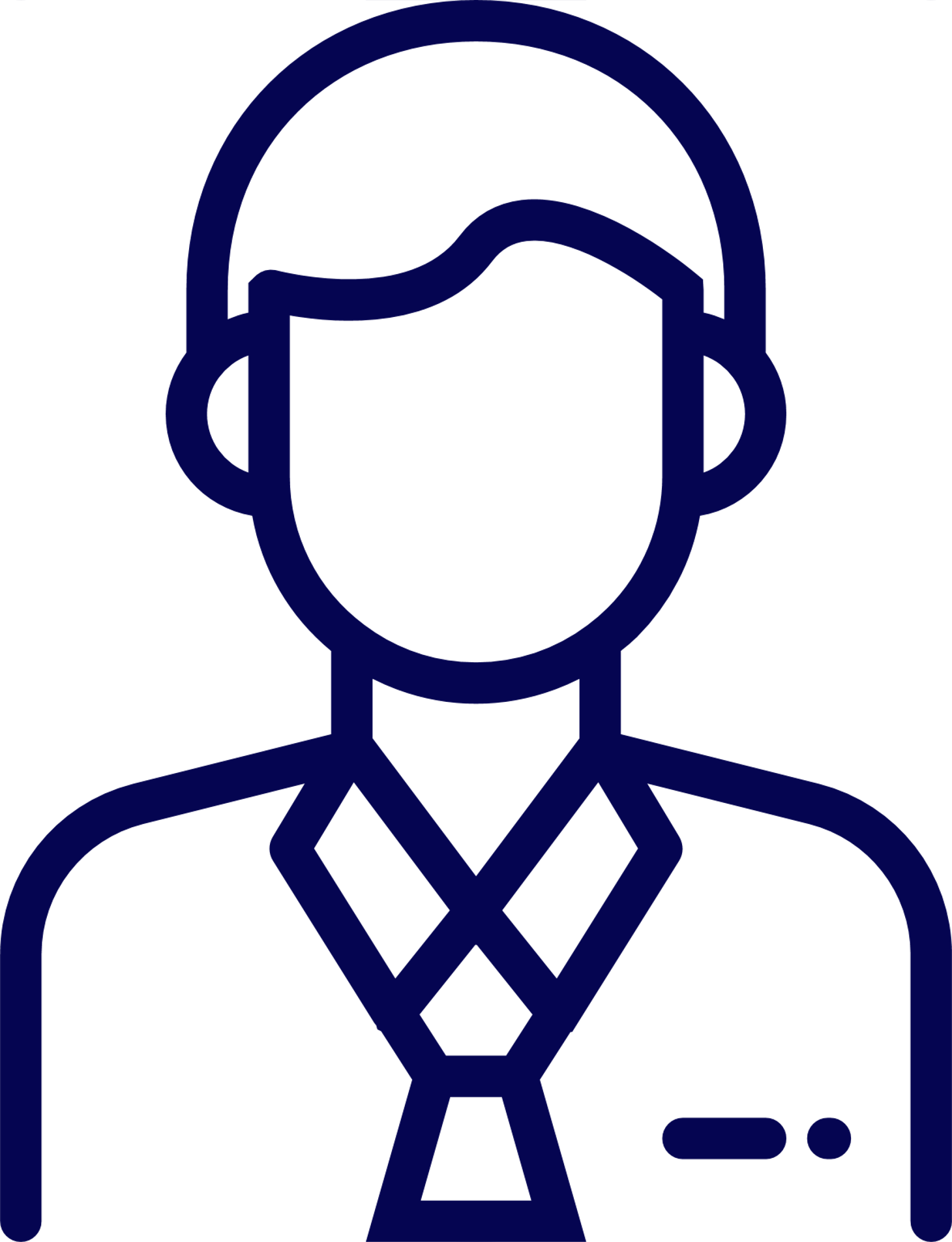 20,030
26
Sole Traders
Unlisted SOEs
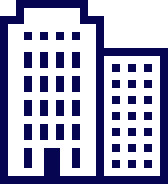 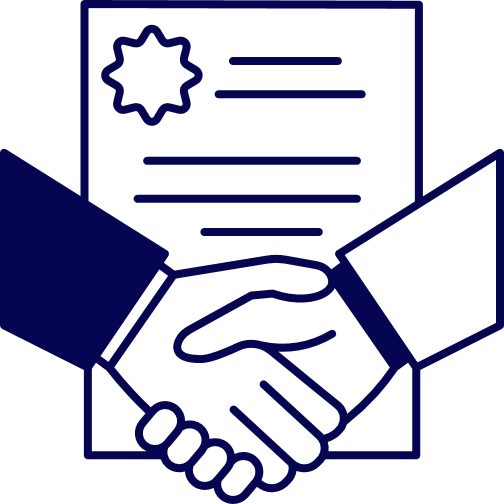 1,500
10
Partnerships
PLCs
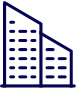 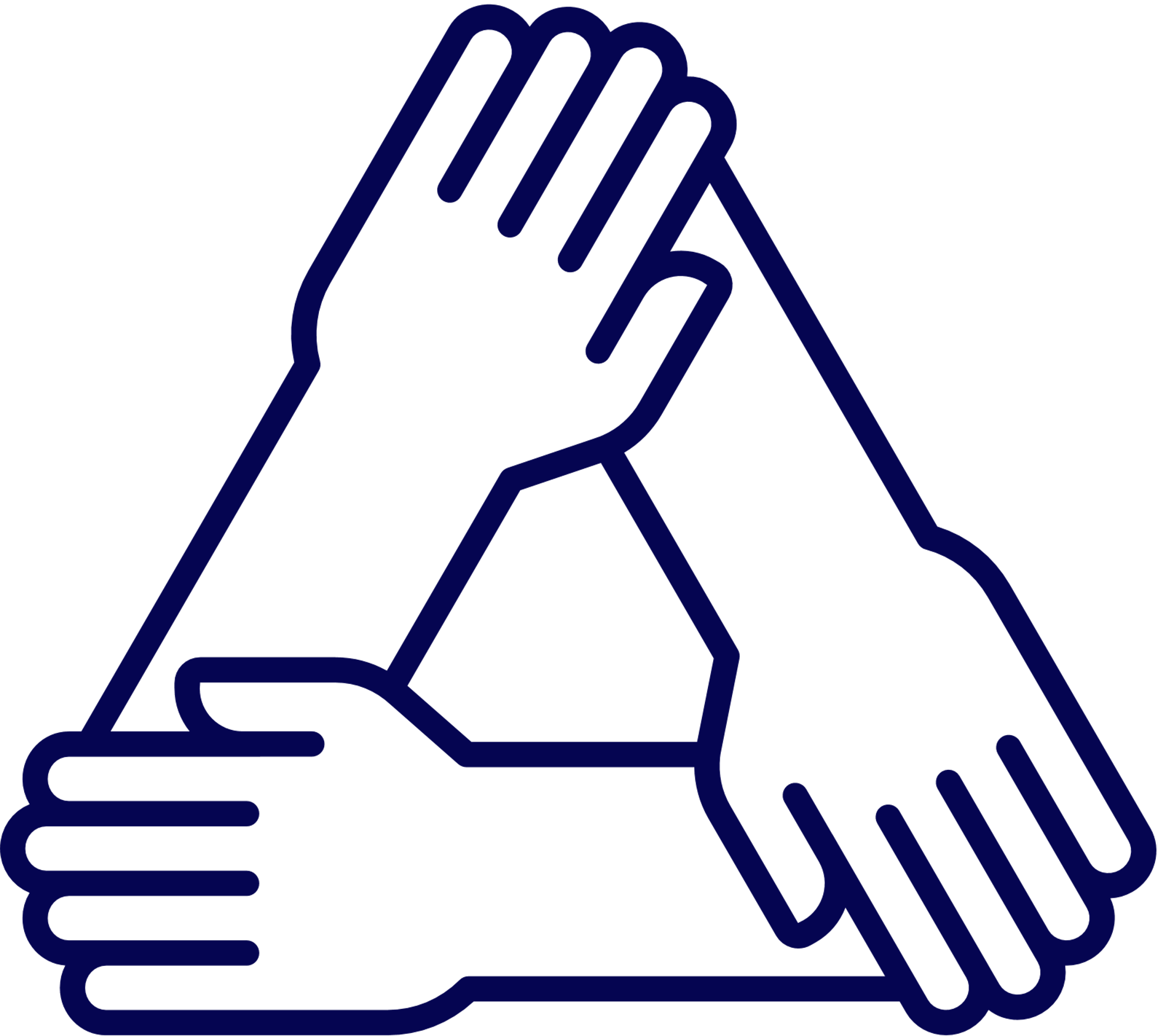 13,251
116
Priavte Companies
Cooperative Societies
PLCs in Maldives
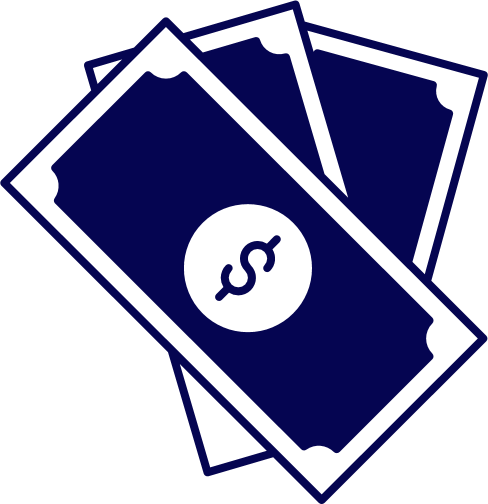 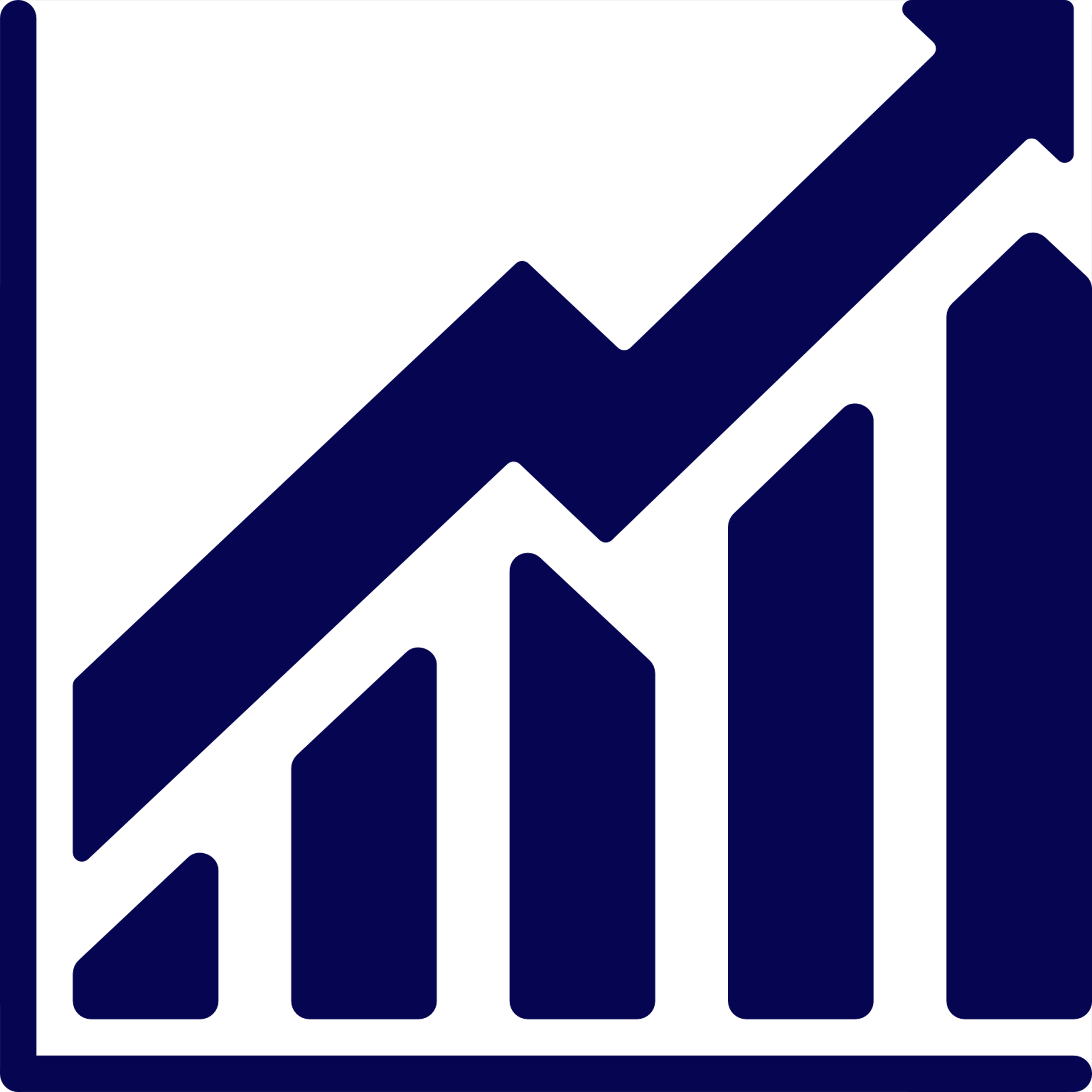 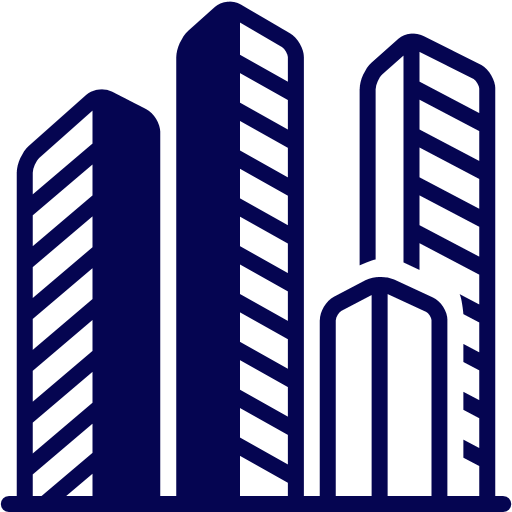 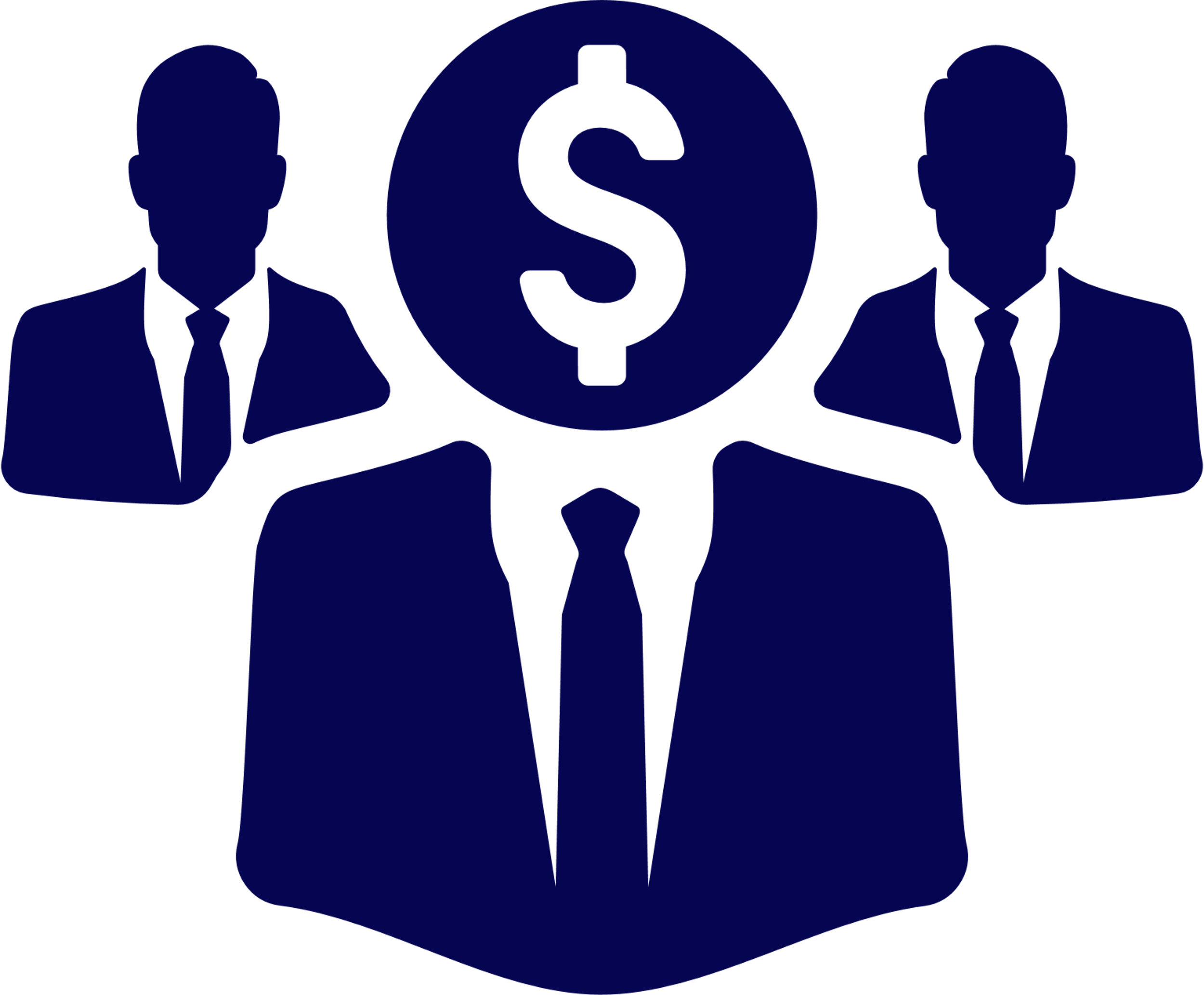 42,352
18 M
1,608 MN
10
Market Cap (USD)
Value of Shares Traded (USD)
PLCs Listed in Maldives Stock Exchange
Investors
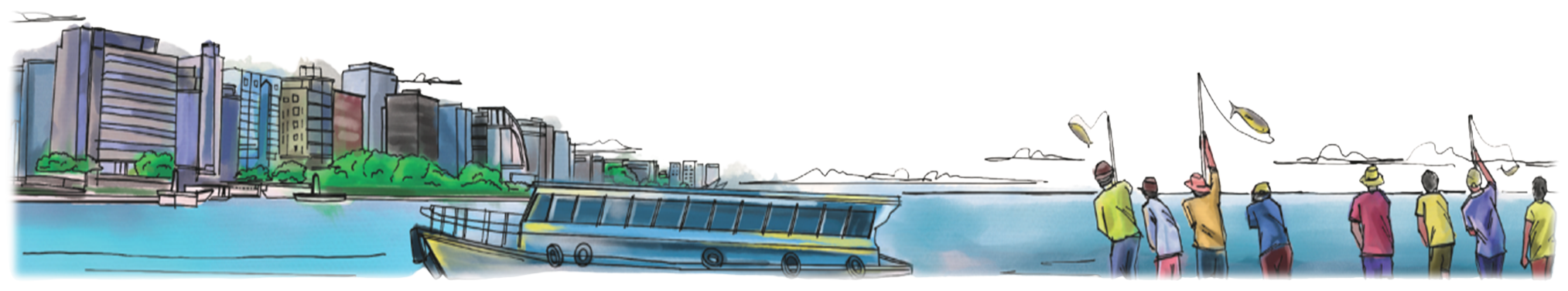 A Corporate Overview
Revenue Comparison of 2019
USD
USD
USD
USD
1,507M
479M
1,324M
614M
Government Revenue
Revenue of Tourism Sector
Revenue of Public Limited Companies
Revenue of Unlisted SOEs
Extracted from: Budget Booklet 2022
GDP of Sectors - 2019
Total GDP of Maldives : MVR 77.16 B
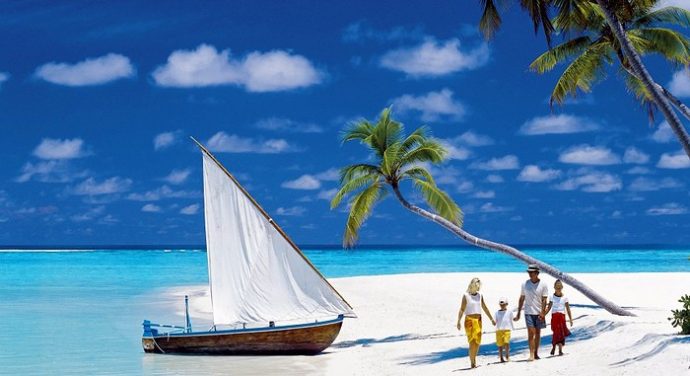 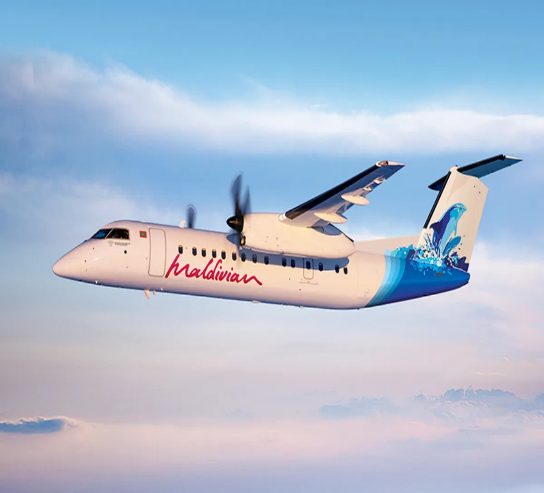 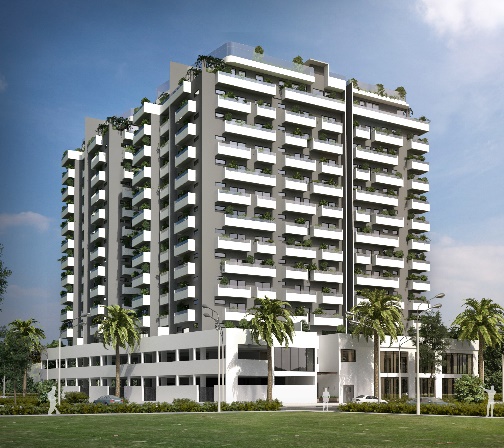 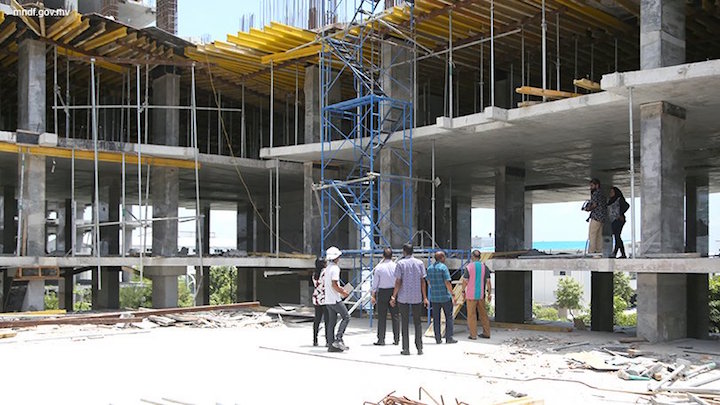 USD1,315M
USD331M
USD617M
USD322M
Tourism
Transport & Communication
Real Estate
Construction
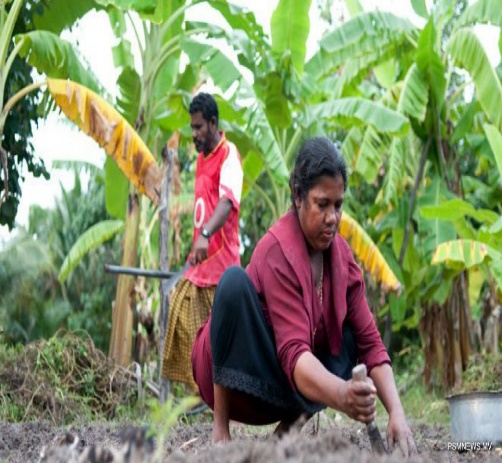 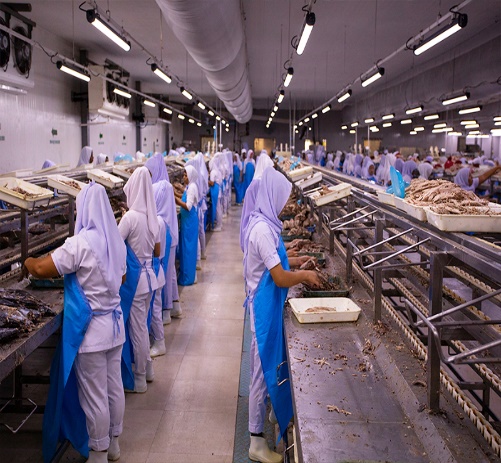 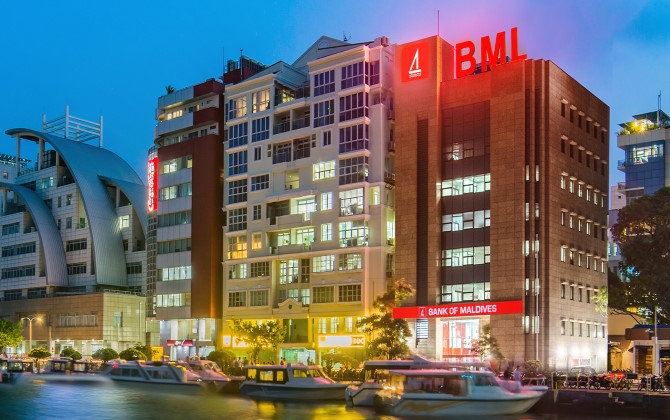 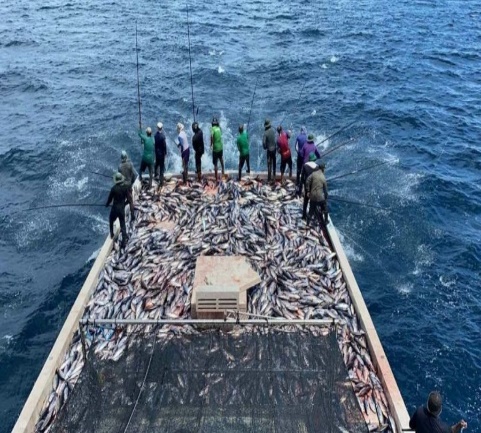 USD180M
USD110M
USD55M
USD209M
Fisheries
Manufacturing
Agriculture
Financial Services
12,500
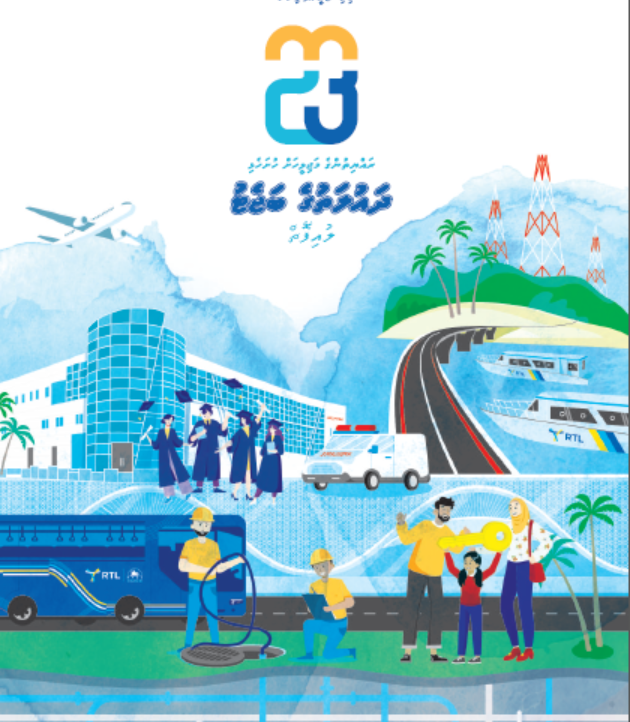 GDP Per Capita (USD)
10,000
GDP Per Capita of USD 10,541 in 2019
10,541
7,500
10,331
9,651
9,238
9,011
5,000
2,500
0
2016
2017
2018
2019
2015
Extracted from: Budget Booklet 2023
Cash Grants
5%
Revenue of PLCs
Government Revenue
Non - Tax Revenue
23.8%
2019 – USD 1,324M
2019 – USD 1,507M
75M
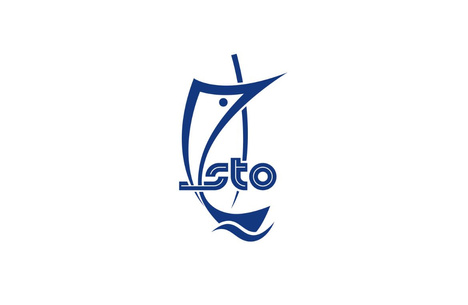 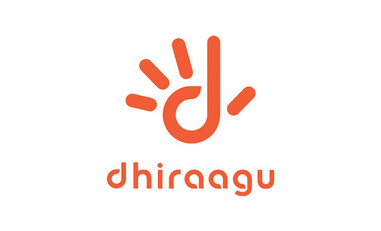 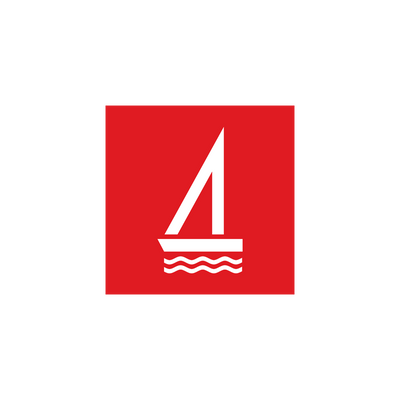 358M
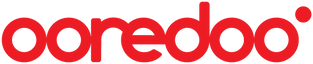 Tax Revenue
71.2%
707M
185M
179M
132M
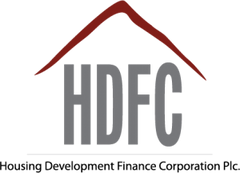 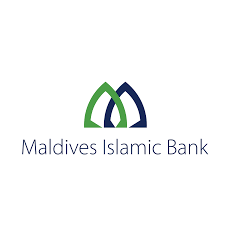 1,071M
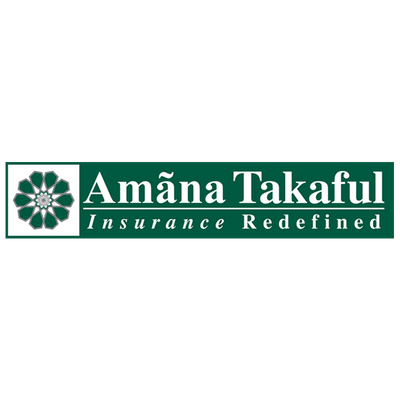 13M
10M
9M
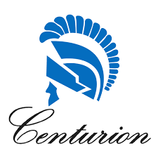 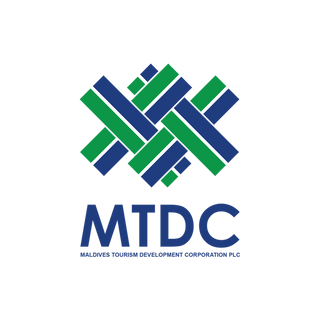 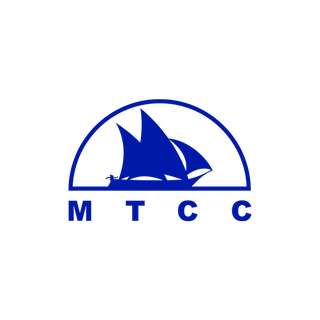 USD 330M
USD 231M
75M
9M
4M
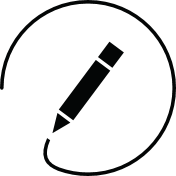 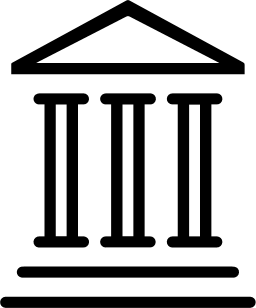 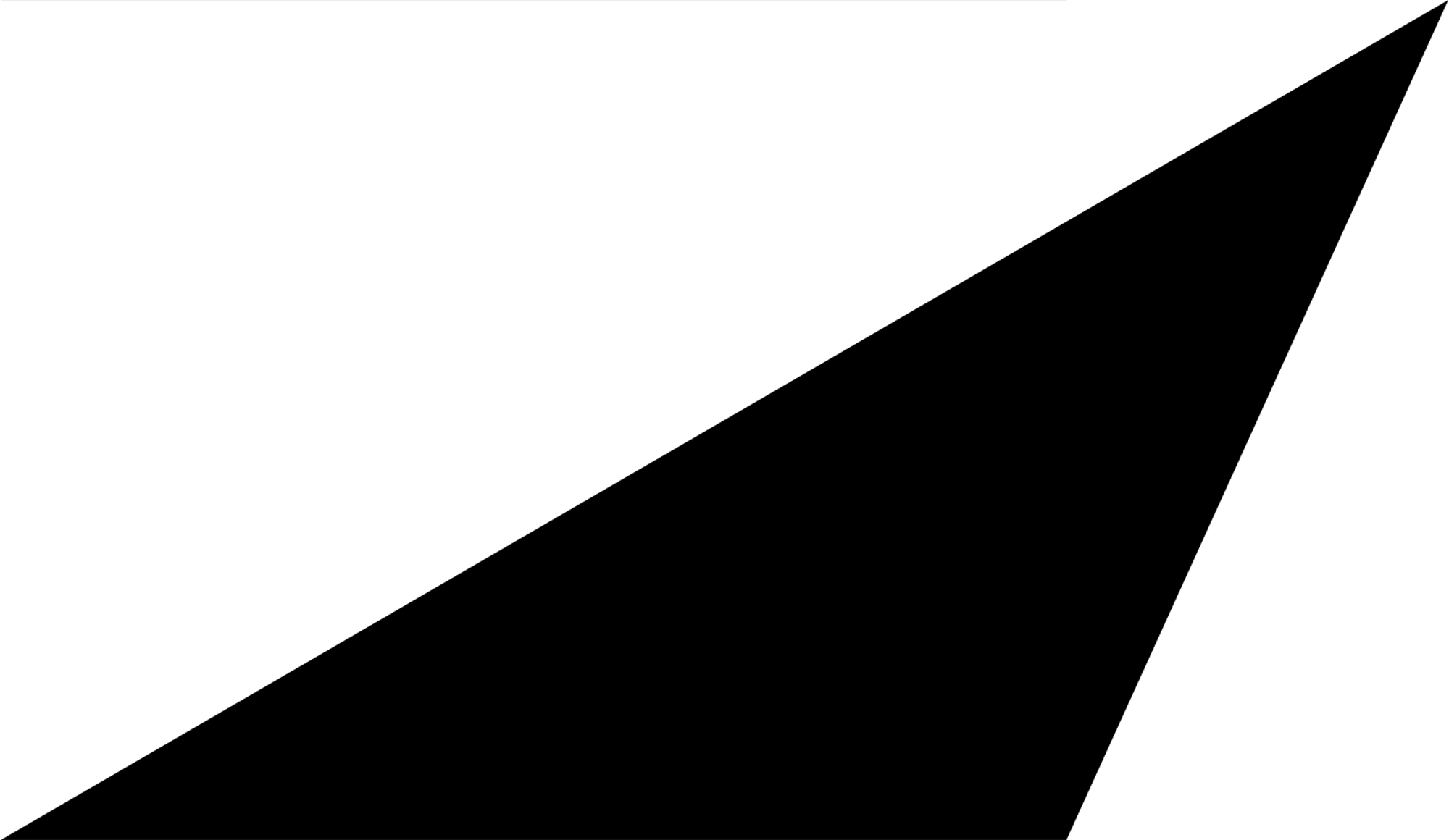 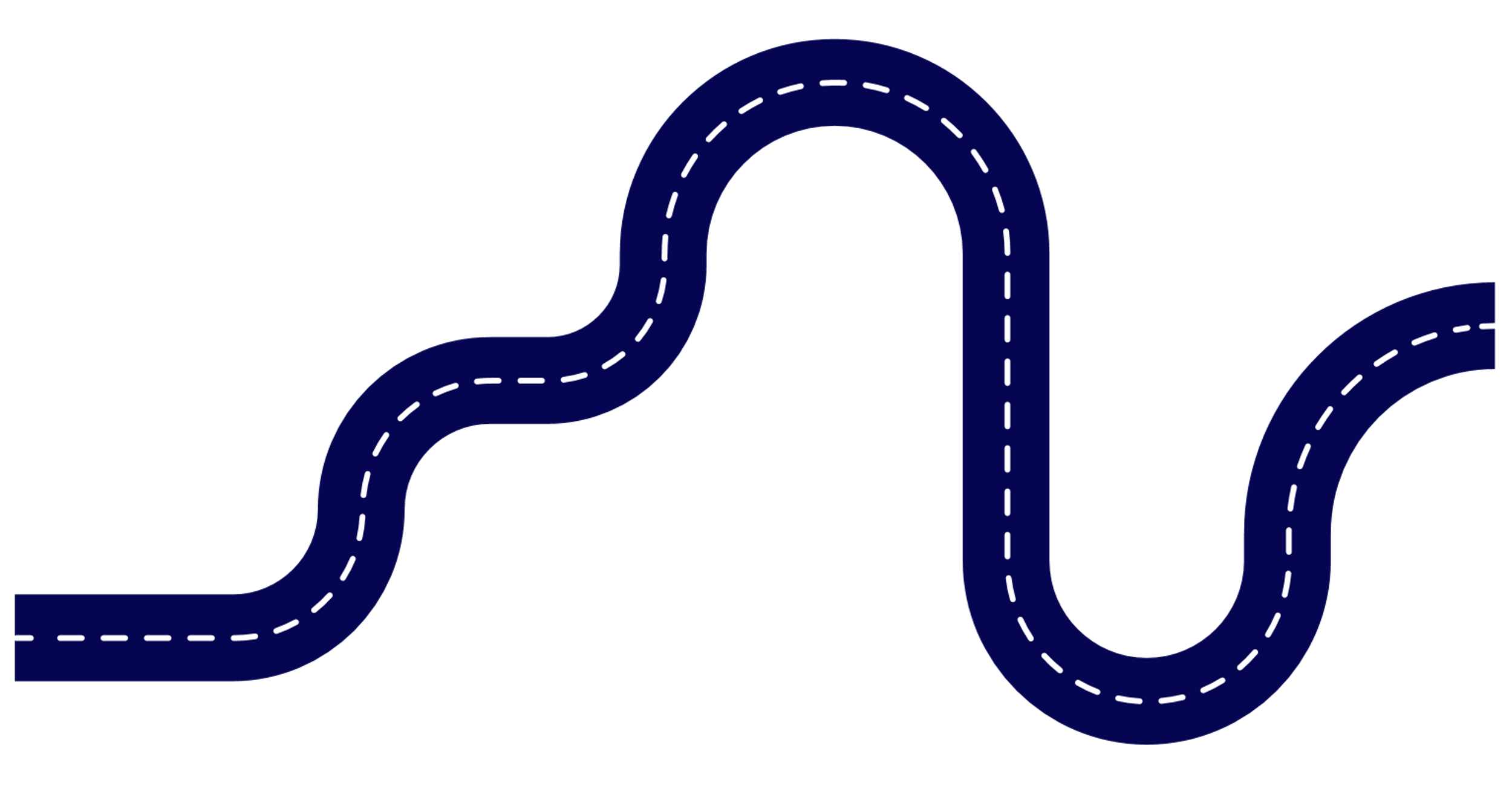 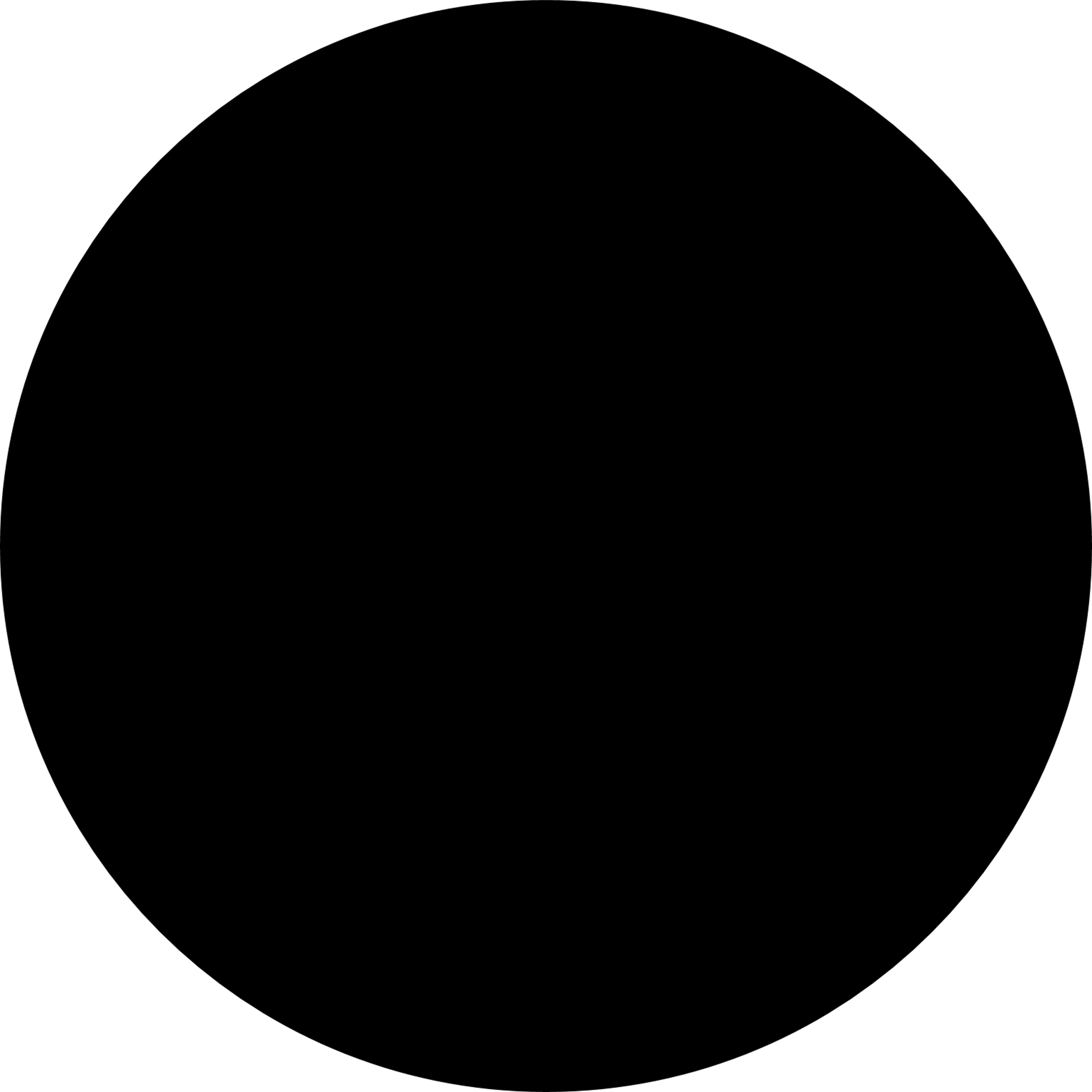 Adoption of IFRS in the Maldives
Ratification of 
Chartered Accountants Act by President.
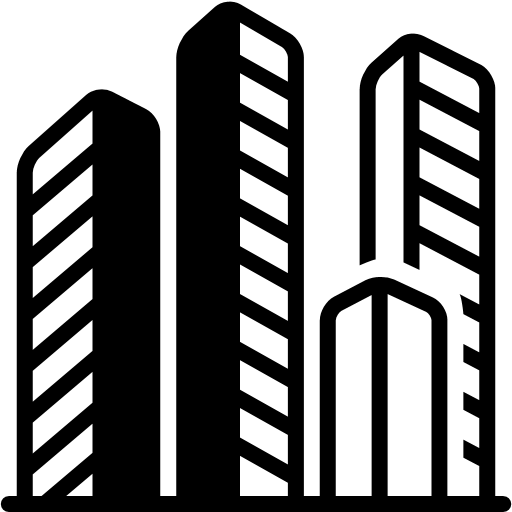 2020
Companies Act
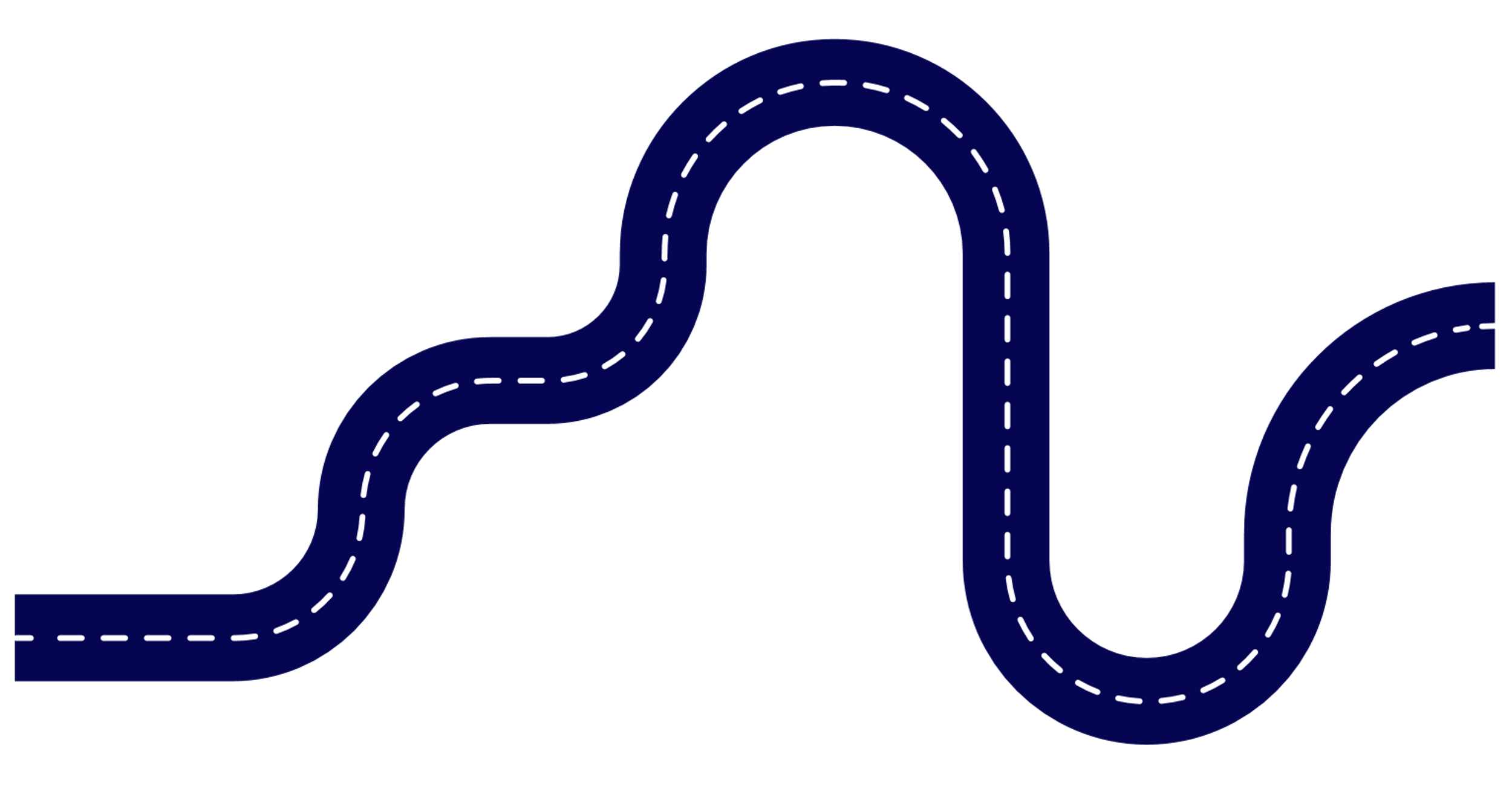 1996
Started accounting in businesses with the introduction of tourism
Maldives Banking Act No. 24 of 2010
2006
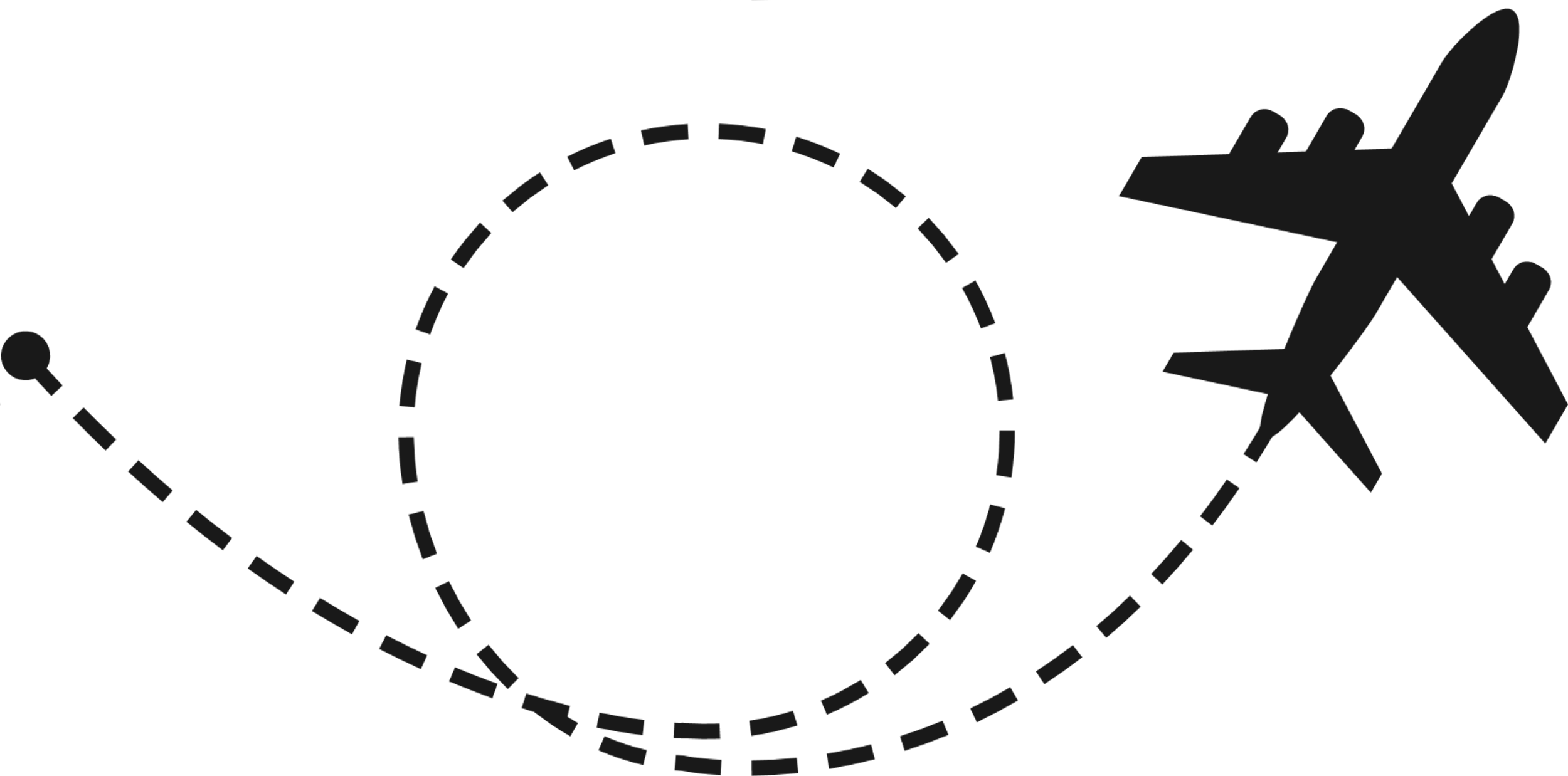 1978
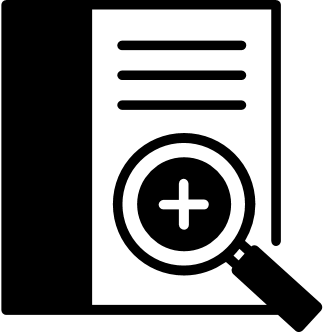 2010
CMDA Corporate Governance Code
2011
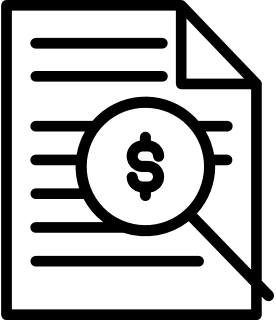 Introduction of Business Profit Tax
[Speaker Notes: Unofficial Adoption
Financial accounting started in the Maldives from 1978 with the introduction of tourism. 
Companies engaged in tourism started accounting as per international accounting standards as mostly international banks financed the resort projects. 
Companies’ Act 1996
Requires all companies to prepare books of accounts as per international accounting standards, interpreted as IFRS. 
Capital Market Development Authority (CMDA) 
The corporate governance code issued by the Capital Market Development Authority requires that all listed companies on the Maldives stock exchange must ensure that their financial statements are prepared based on IFRS Standards.
Prior to AGO, global audit firms through their audits advised private sector companies to adopt IFRSs
Maldives Banking Act Maldives Banking Act No. 24 of 2010
Requires all banks and financial institution to comply with International Accounting Standards. 
Upon ratification of Audit Act  in 2007, AGO prescribed IFRSs for SOEs 
With the BPT Act of MIRA coming into effect (2010),  corporates are required to adopt IFRSs
With the establishment of CA Maldives in 2020, the role of setting and  enforcing accounting and auditing standards came under the mandate of the Institute
CA Maldives prescribes IFRS and IFRS for SMEs as financial reporting standards in the private sector]
Mandate of CA Maldives
Institute formed upon ratification of Chartered Accountants Act by President on 8th September 2020

Responsible to determine and enforce mandatory financial reporting standards and auditing standards for the private sector
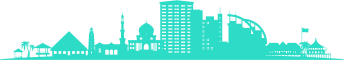 Due Process Followed In Adoption of IFRSs
Technical Committee of CA Maldives is tasked with deliberating on technical matters including reporting standards and giving suggestions to Council; as such adoption of auditing and accounting standards
The due process followed by Technical Committee in adoption of IFRSs:
Invited members and key stakeholders to give comments 
Responded to their comments
Developed a writ-up on the project incorporating the comments, benefits & costs of adoption and Technical Committee’s recommendations to the Council
Thank you
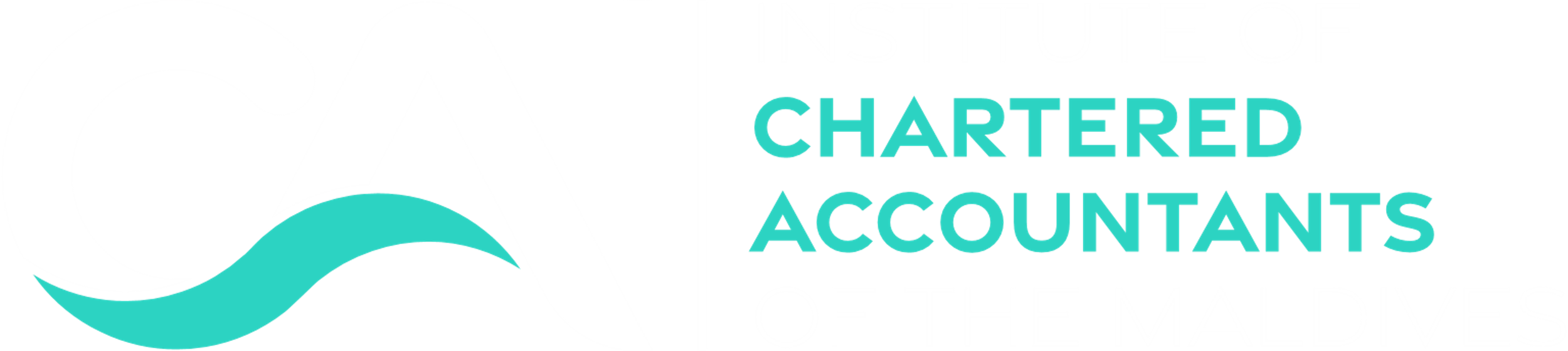